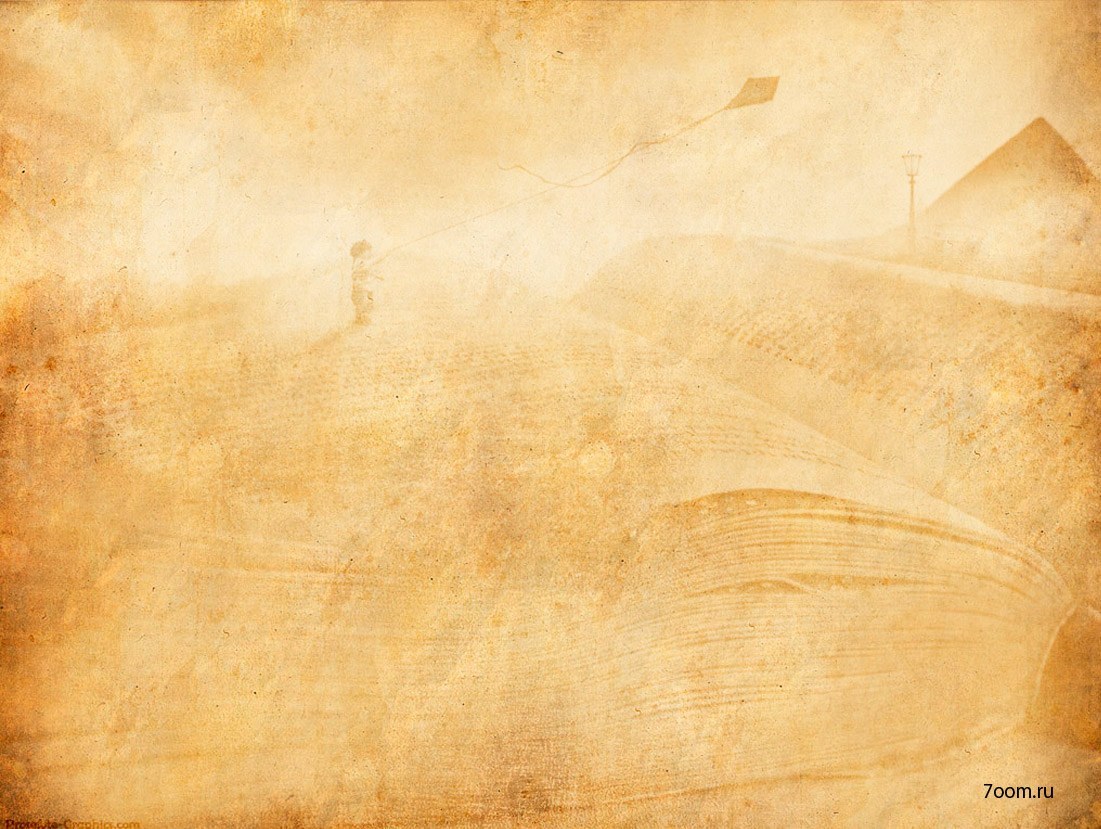 Фэнтези – благо или зло?
Урок-суд
Подготовила учитель русского языка и литературы МКОУ Коротоякская СОШ
 И.В. Маркушева
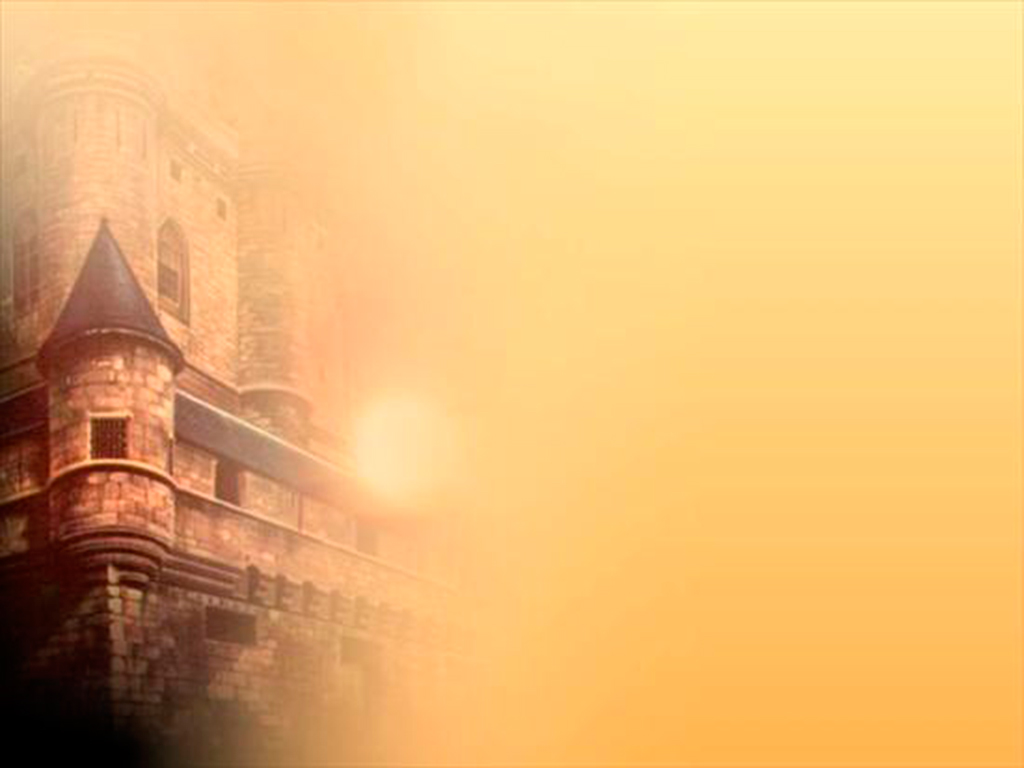 Фэнтези –  жанр художественных произведений, в основе которых лежит использование сказочных и мифологических мотивов.
Фэнтези, в отличие от научной фантастики, не стремится объяснить мир и возможности героев с рациональной точки зрения.
Особенности жанра фэнтези
Действие происходит в выдуманном мире, похожем на Средневековье.
Герои сталкиваются со сверхъестественными существами и явлениями. 
Произведения фэнтези часто строятся на архетипических сюжетах.
Добро побеждает зло.
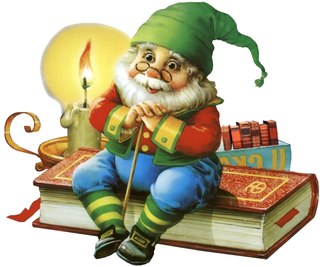 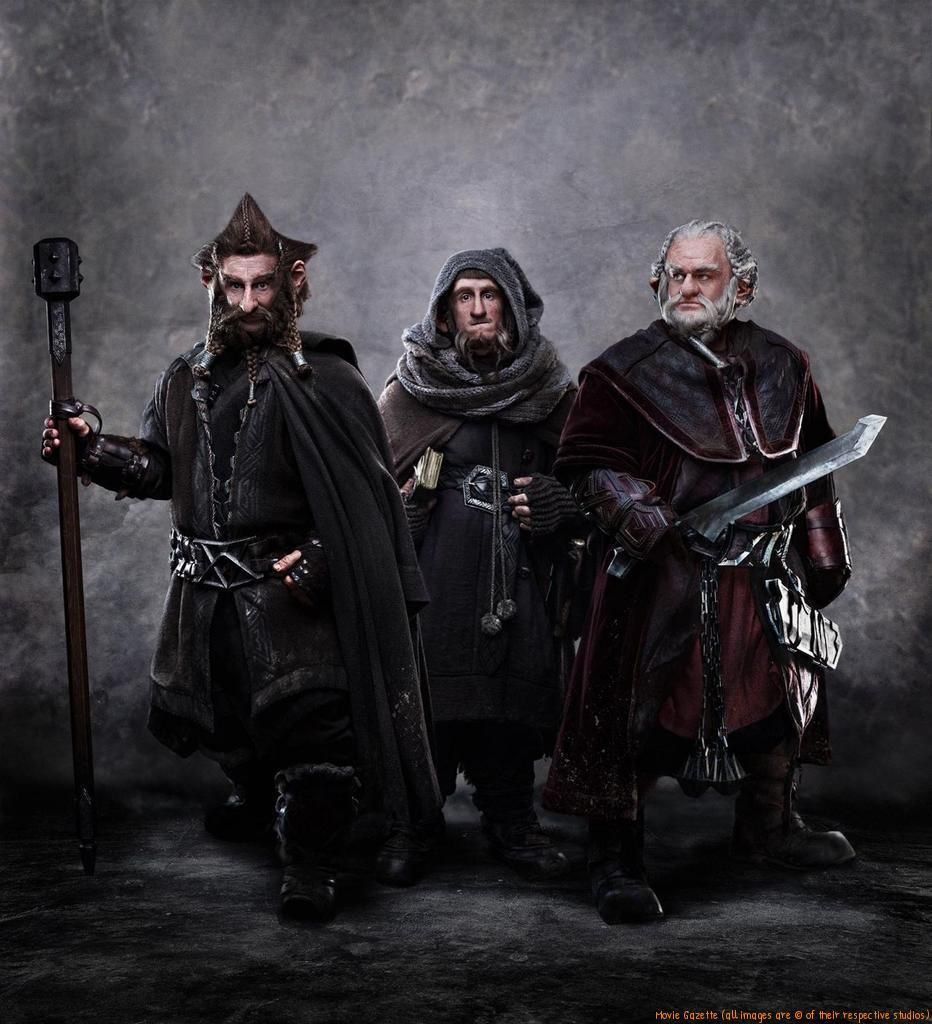 Литературный архетип представляет собой повторяющиеся мотивы, сюжеты и образы главных героев в литературных произведениях.
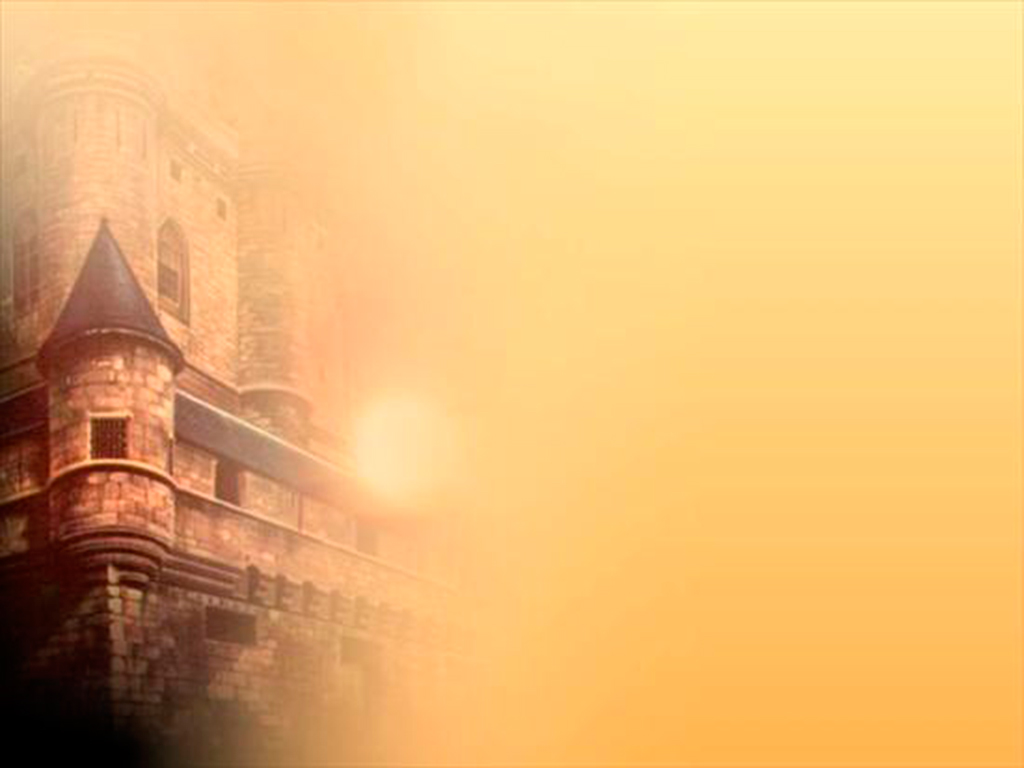 Основной сюжетной линией многих произведений является квест. Свое начало этот архетип берет в сюжетах античной и средневековой литературы, например, путешествие аргонавтов за Золотым руном или поиск Святого Грааля.
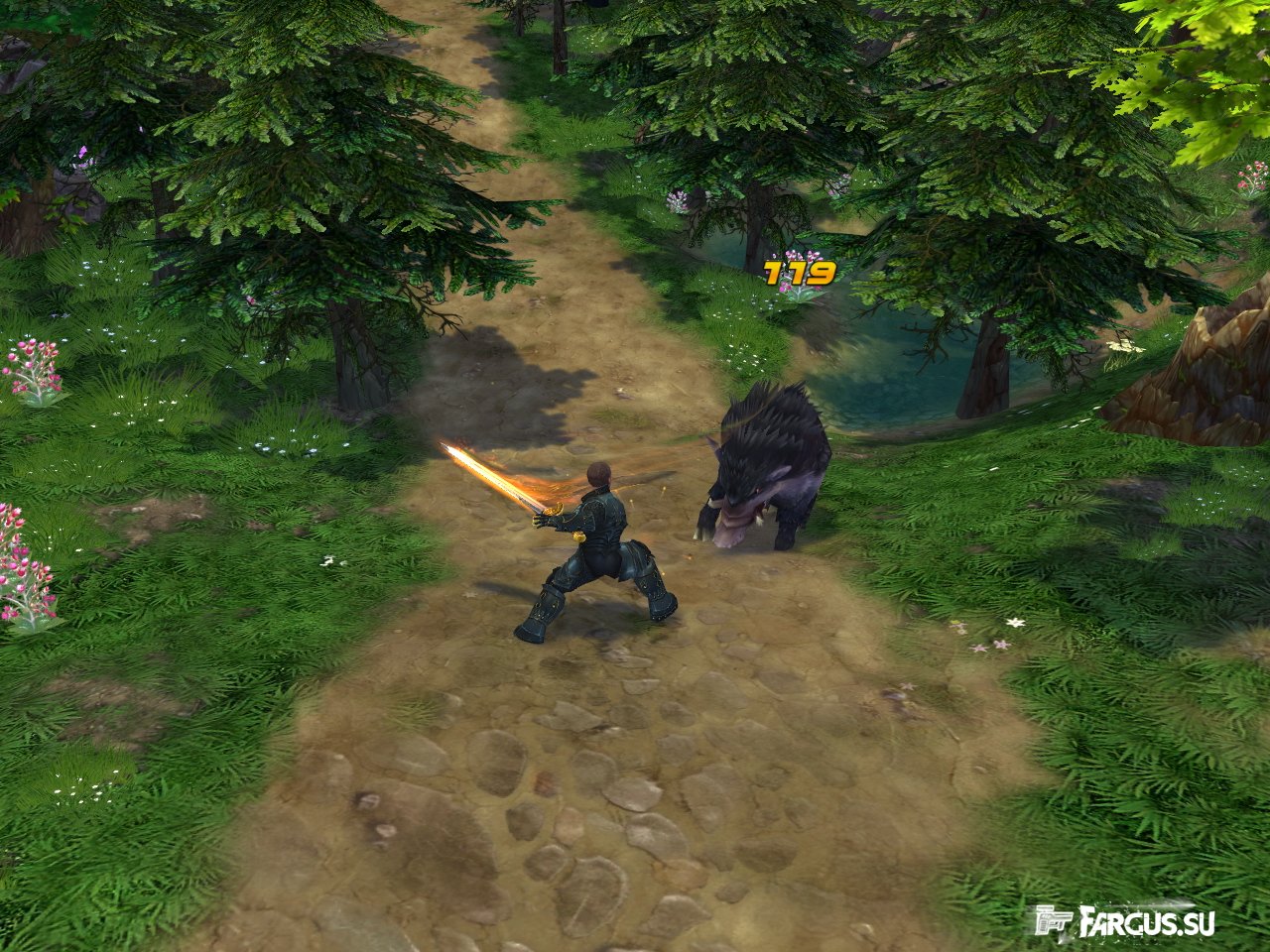 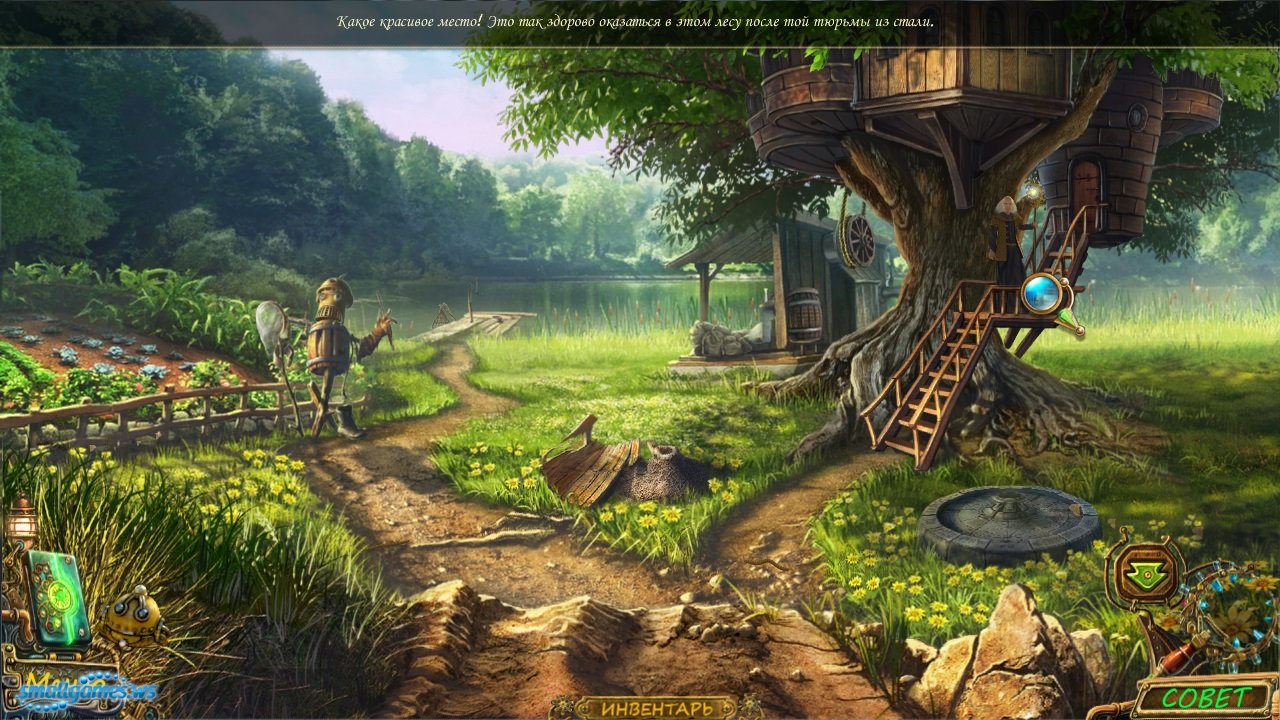 Квест - это приключение, как правило, игровое, во время которого участнику или участникам нужно пройти череду препятствий для достижения какой-либо цели.
[Speaker Notes: Сейчас квест, как способ организации сюжета, наиболее полно реализуется в компьютерных играх.]
Джон Рональд Руэл Толкин
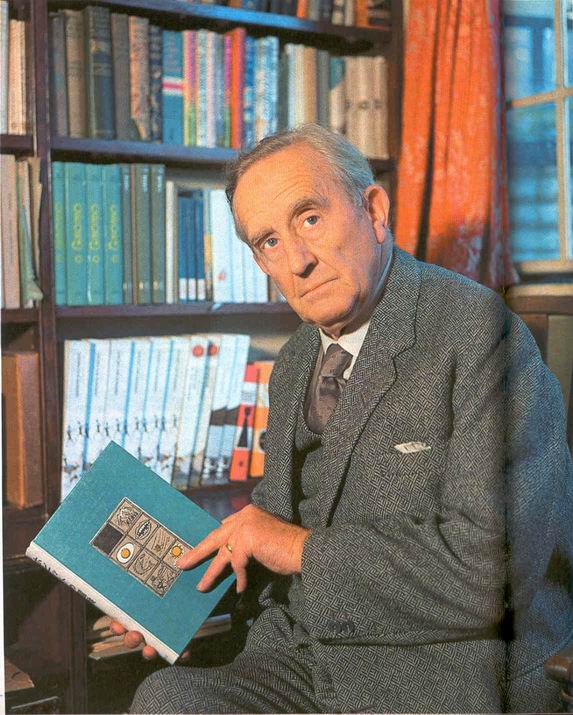 Этот человек создал жанр фэнтези именно в том виде, в котором мы знаем его сегодня. Ему мы обязаны общепринятыми представлениями об эльфах, гномах, магах и многом другом.
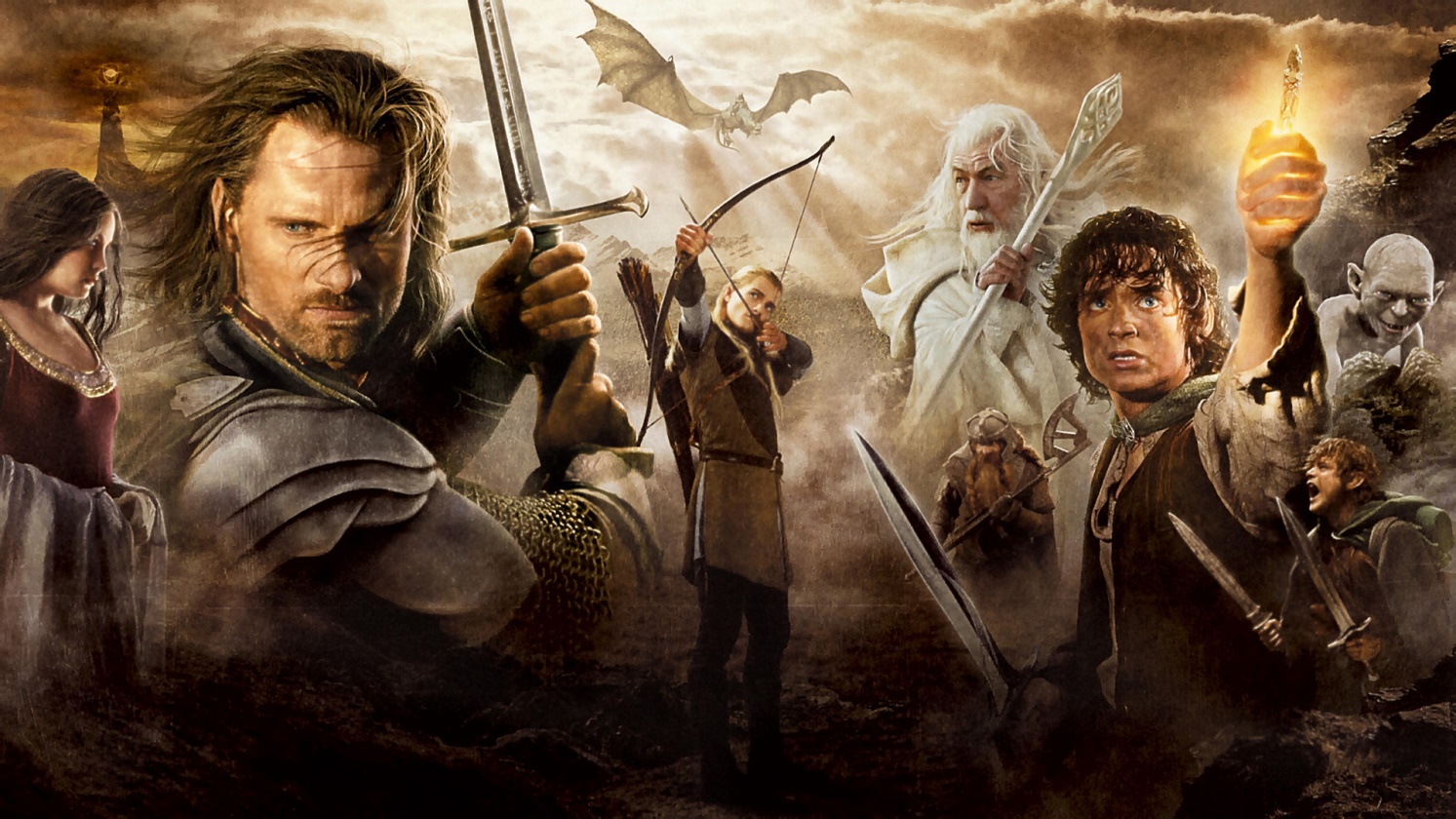 (1892 – 1973)
[Speaker Notes: Толкин был оксфордским профессором англосаксонского языка (1925—1945), английского языка илитературы]
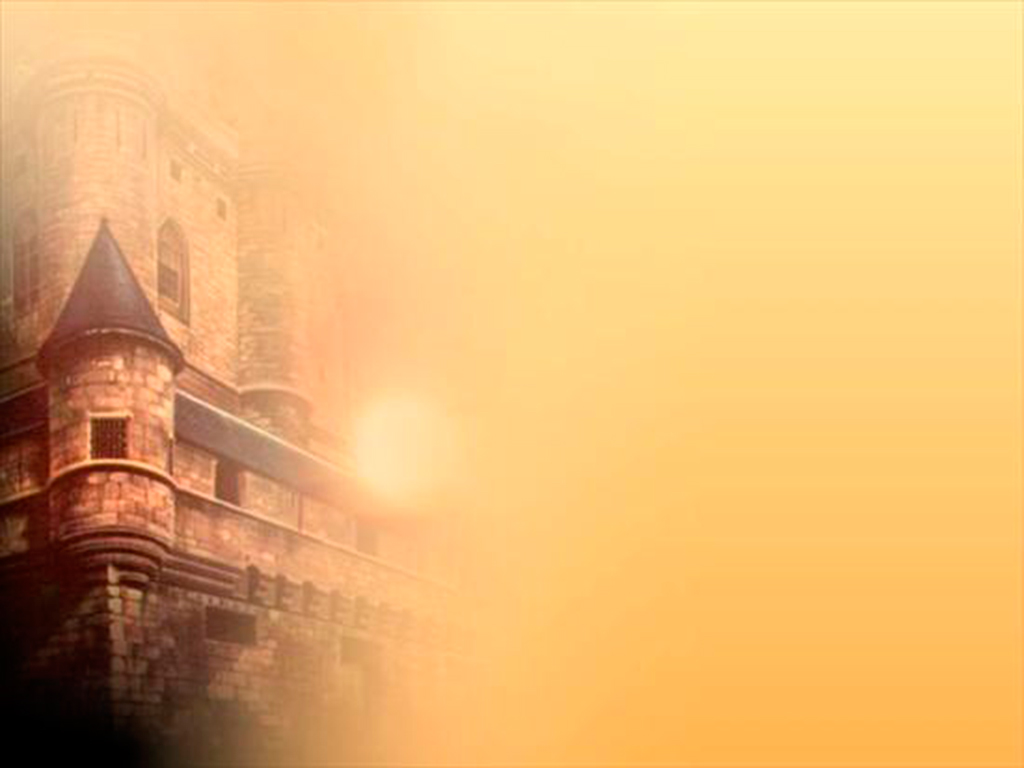 эпическое
детское
классификация произведений  жанра    фэнтези
романтическое
городское
[Speaker Notes: Произведения фэнтези сложно классифицировать]
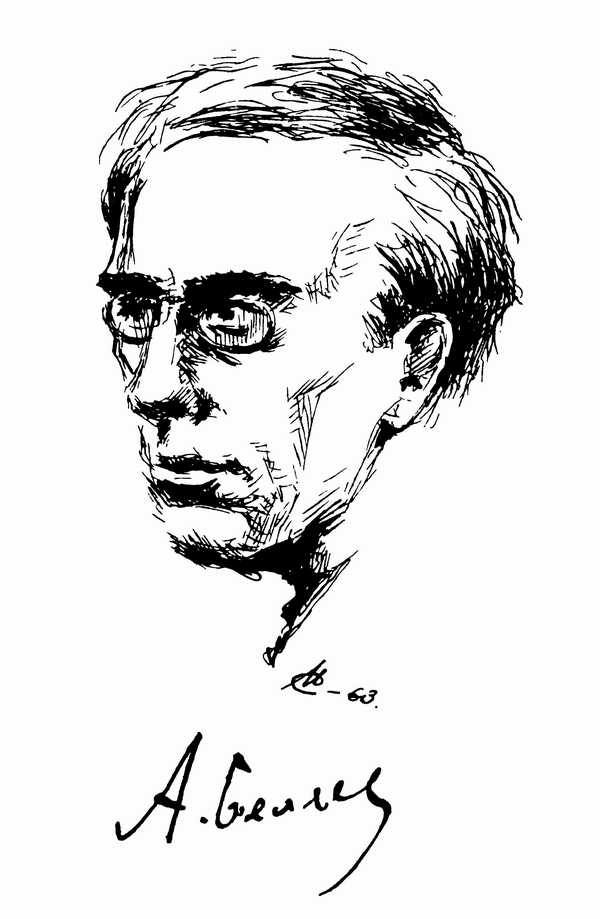 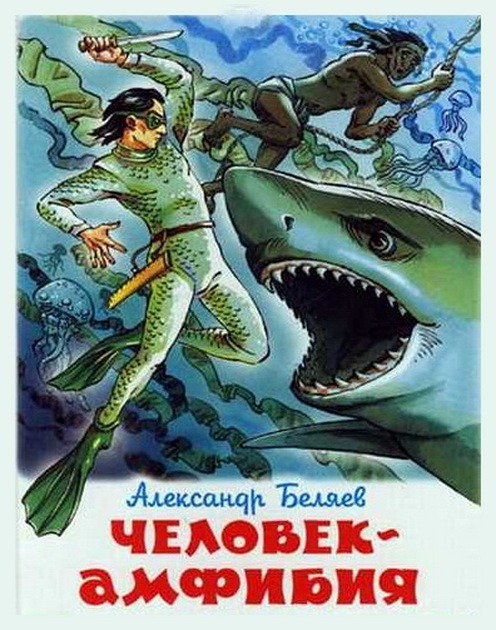 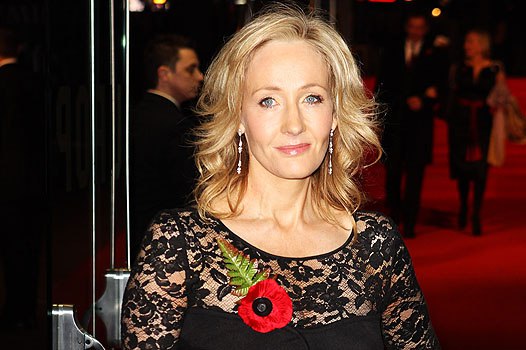 Джоан Кэтлин Роулинг  
родилась в 1965 году
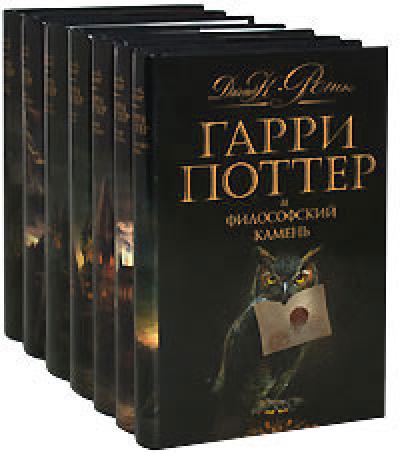 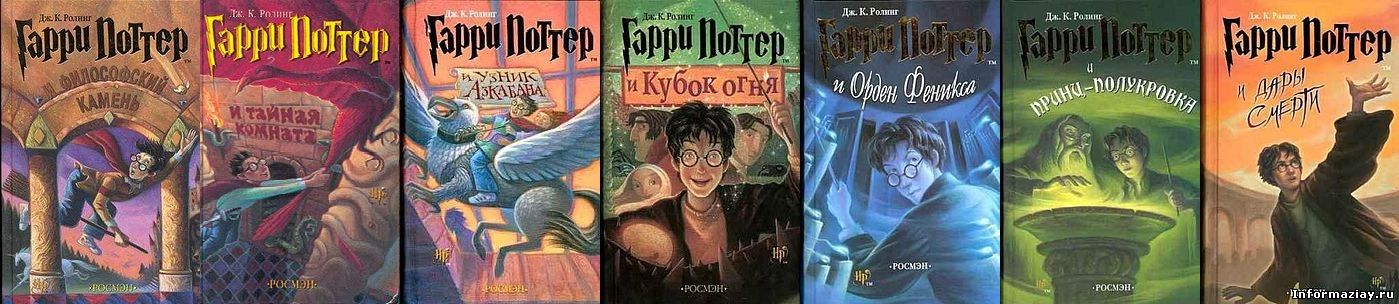 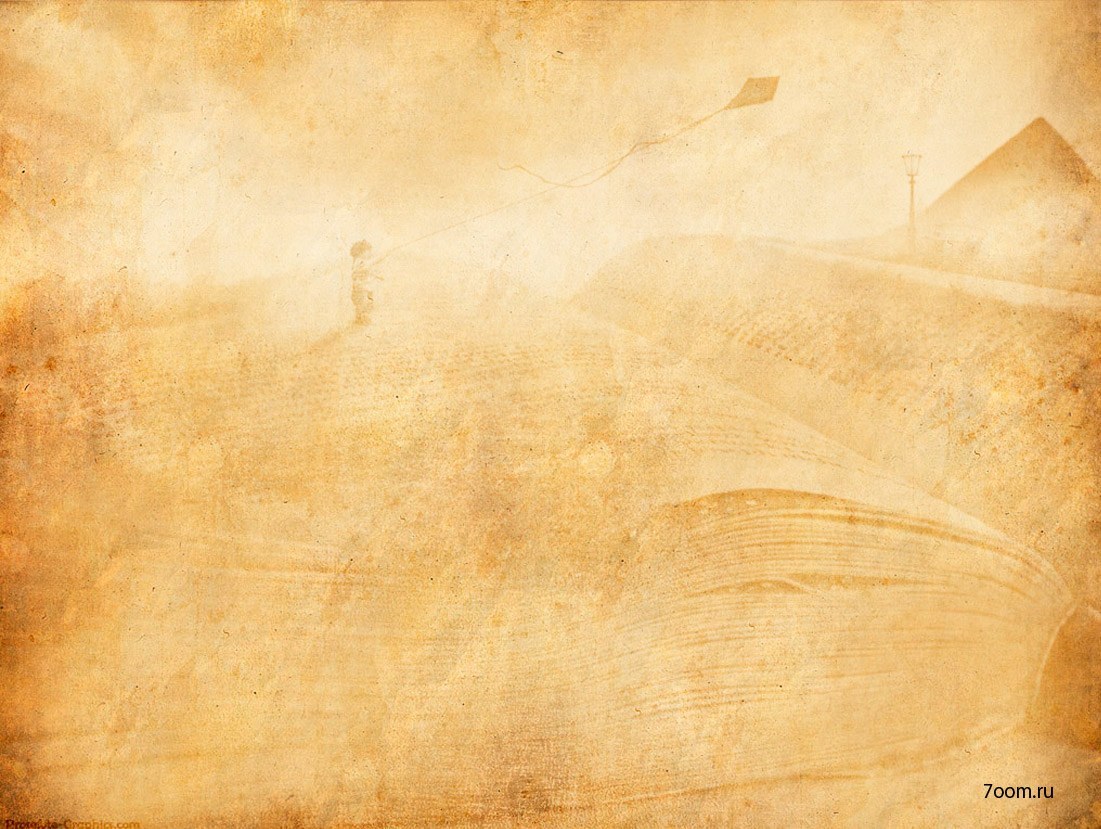 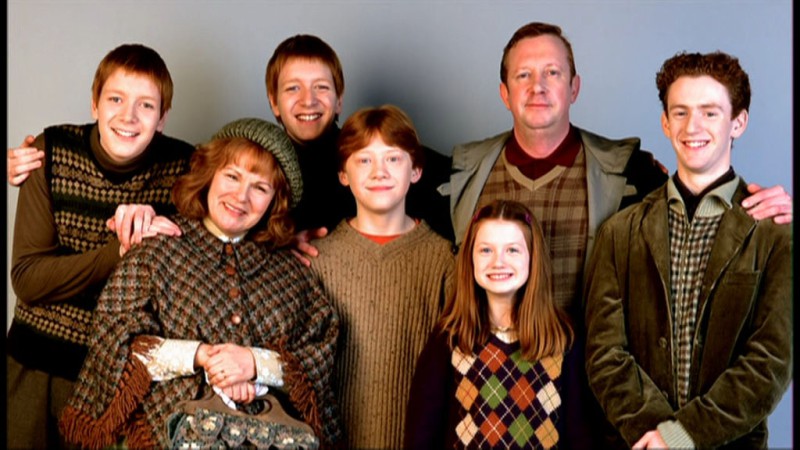 СЕМЬЯ УИЗЛИ
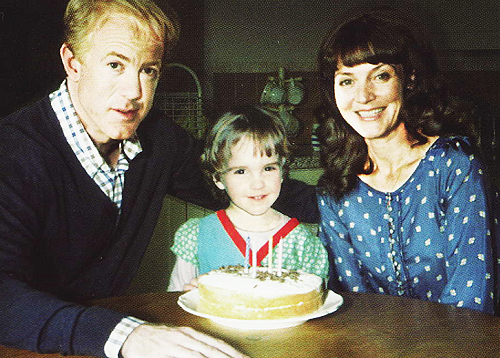 СЕМЬЯ ГРЕЙНДЖЕР
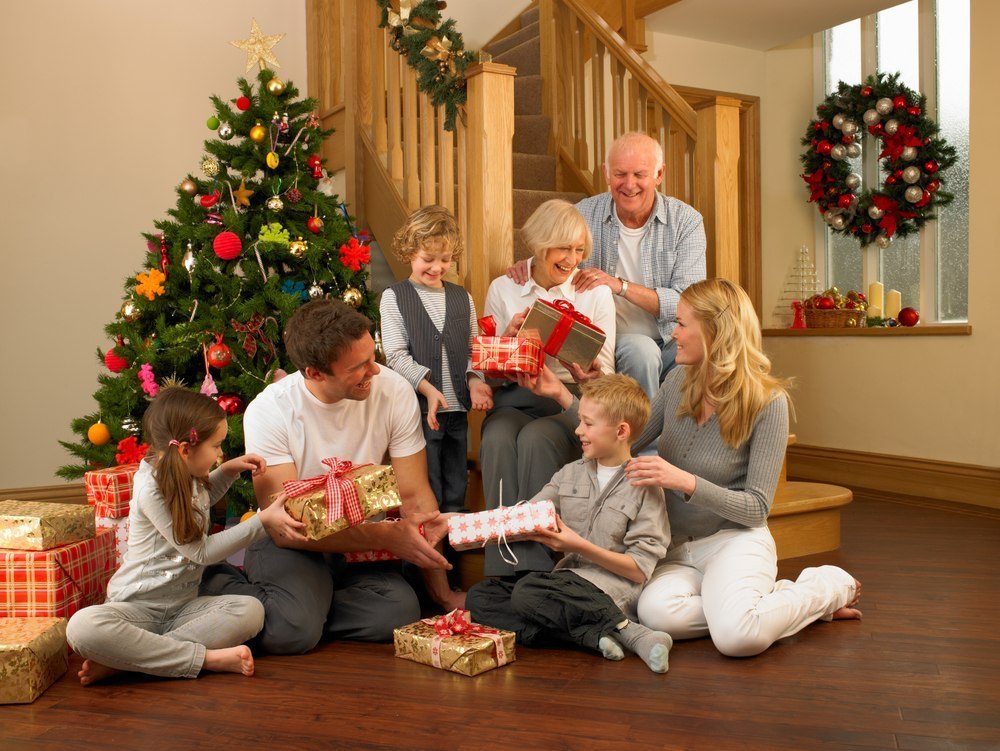 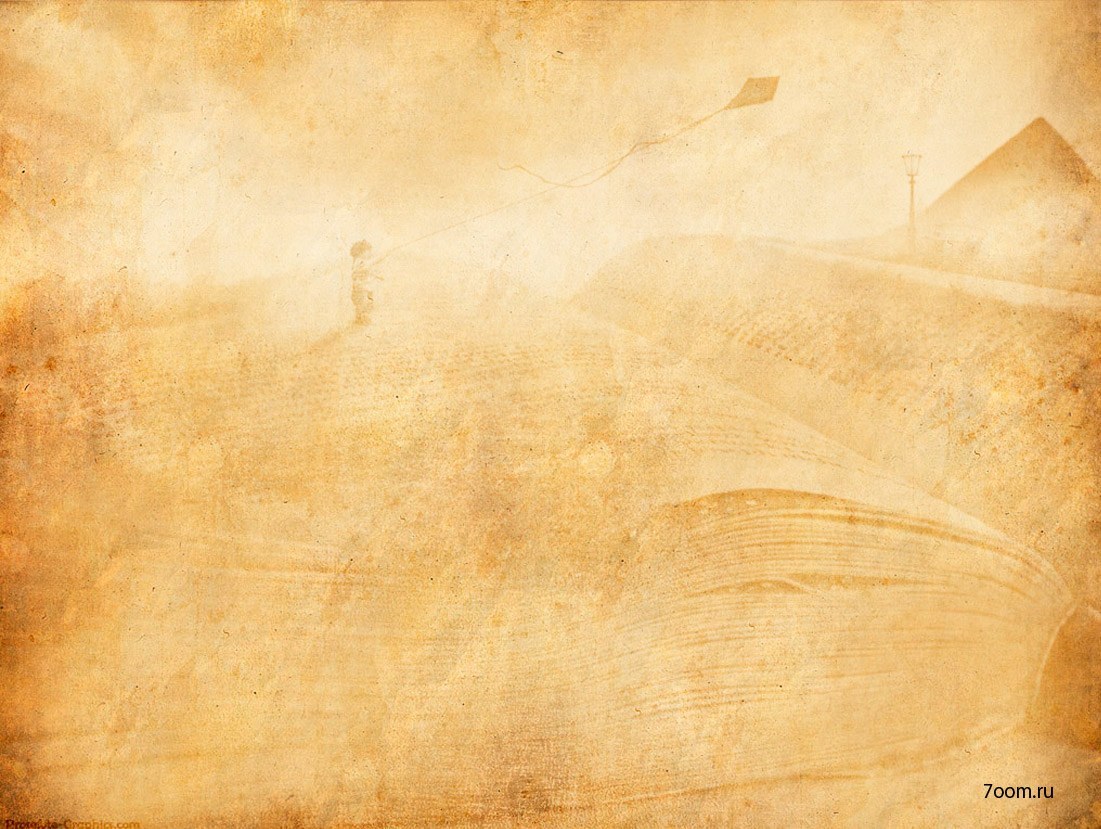 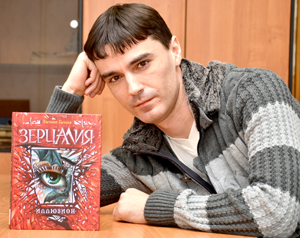 Евгений Гаглоев родился 
20 октября 1978 г.

Сейчас живет и работает  в городе Новоуральске (недалеко от Екатеринбурга).
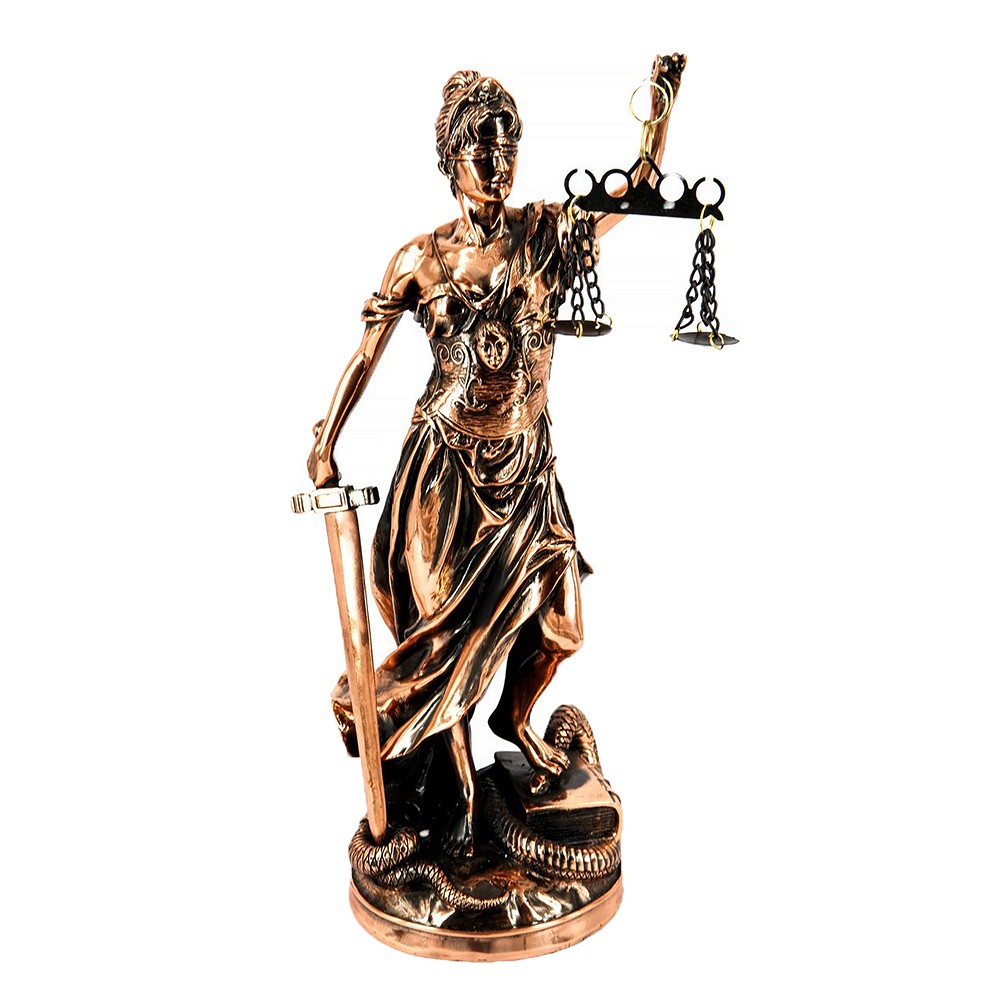 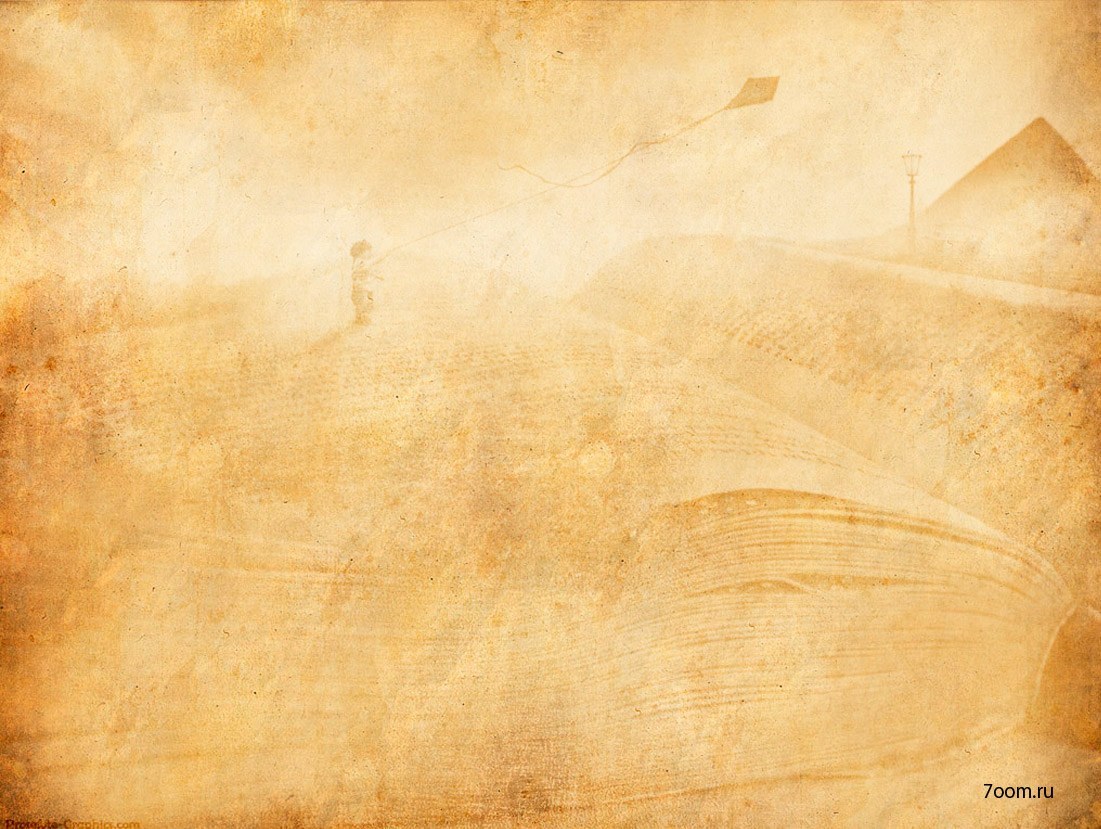 Домашнее задание: написать сочинение в публицистическом стиле (заметку для школьной газеты)  на одну из предложенных тем

Фэнтези благо или зло?
Репортаж из зала суда.